Кистеперые рыбы
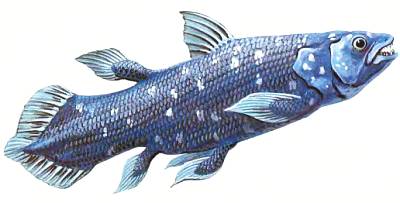 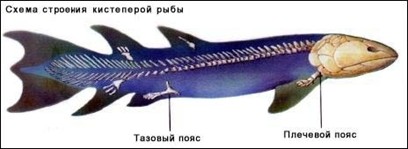 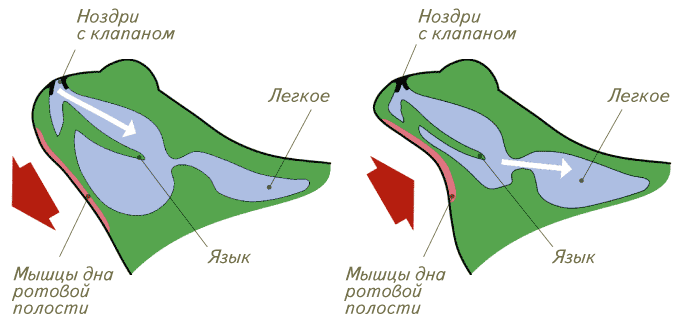 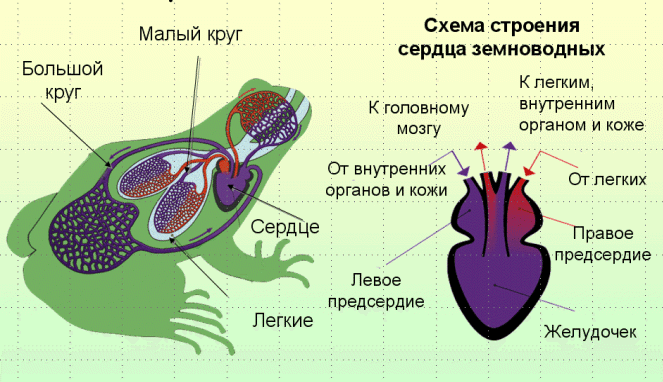 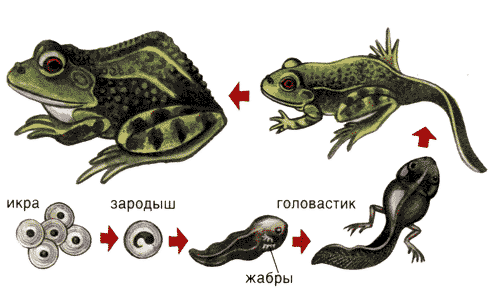